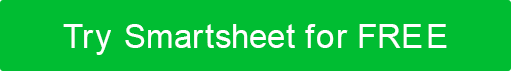 ANNUAL REPORT
YOUR
LOGO
ORGANIZATION NAME
 
00/00/0000
 
Complete Physical Address
Complete Mailing Address (if differs from Physical Address)
Contact Phone
Web Address
Email Address
ANNUAL REPORT
EXECUTIVE SUMMARY
MISSION STATEMENT
ACCOMPLISHMENTS
IMPACT STORIES
FINANCIAL DATA
DONOR LIST
CONCLUSION
ANNUAL REPORT | TABLE OF CONTENTS
EXECUTIVE SUMMARY
MISSION STATEMENT
ACCOMPLISHMENTS
IMPACT STORIES
FINANCIAL DATA
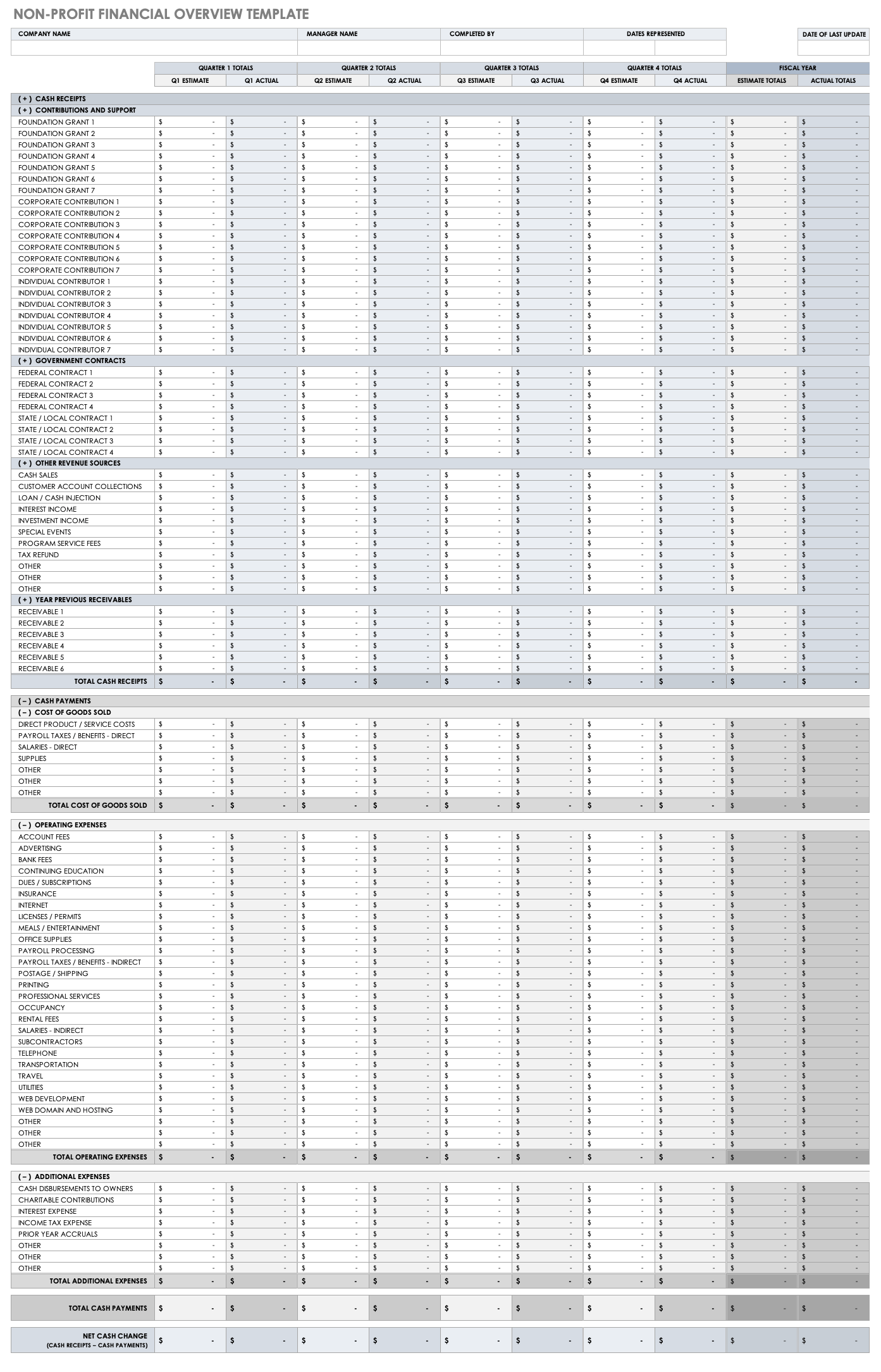 FINANCIAL OVERVIEW
DONOR LIST
CONCLUSION